运动改造大脑
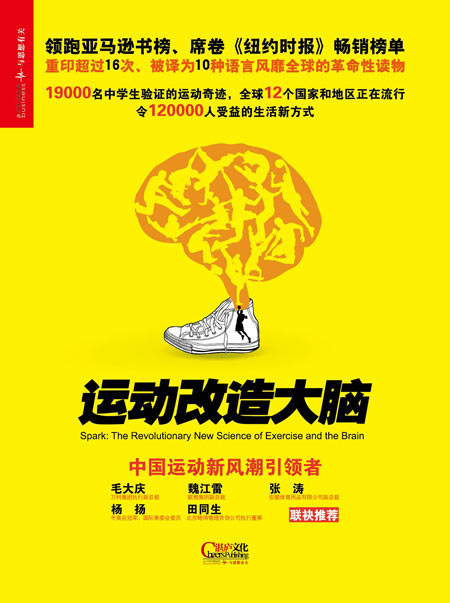 SPARK
作者：约翰·瑞迪（John Ratey）
      埃里克·哈格曼（Eric Hagerman）
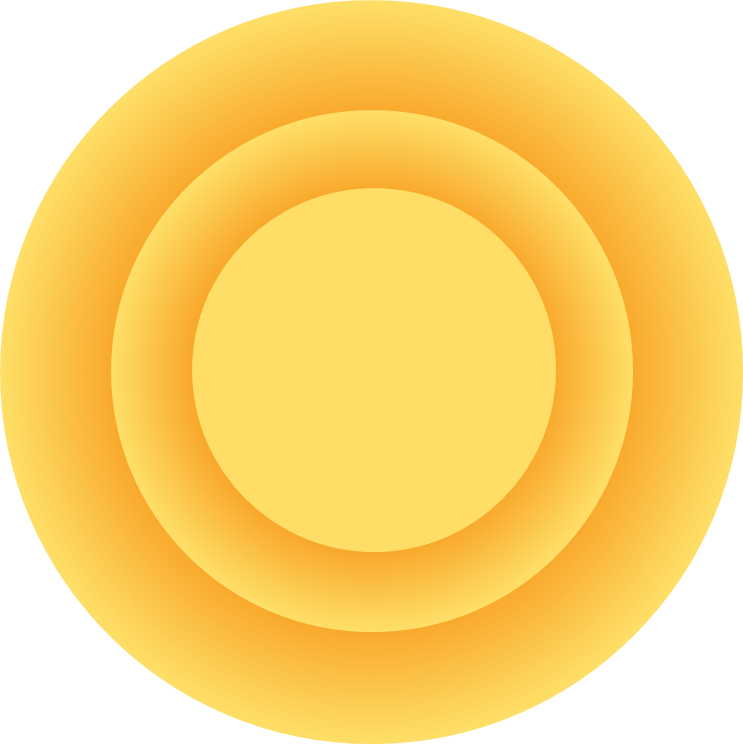 作者简介：
[美] 约翰•瑞迪
哈佛大学医学院临床副教授，临床精神病医生、跨学科研究专家、畅销书作者，国际公认的神经精神医学领域专家。1997年荣获美国最佳医生。
★发表超过60篇学术权威文章，8本书，被翻译成14种语言。与美国知名心理学医生爱德华•哈洛韦尔合著《分心不是我的错》一书，自1994年出版，该书始终被称为ADD-ADHD领域不可逾越的经典，直到今天仍是世界级别的畅销书籍。
[美] 埃里克•哈格曼
美国《户外》杂志、《大众科学》杂志编辑，2004年荣获美国年度最佳体育写作奖。
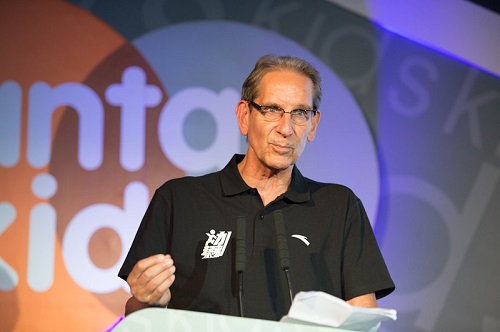 一、四肢越发达，头脑越灵光
1、首先，大脑组织与其他器官不同，没有能源储备。要想让脑细胞正常工作，就必须源源不断地供应氧和葡萄糖，而血流是氧和葡萄糖进入大脑的唯一途径。设法增加脑血流量是提高大脑功能的基础，运动恰恰有这样的作用。2、科学家研究发现，运动可以增加体内的血清素、去甲肾上腺素和多巴胺——这些都是传递思维和情感的重要神经递质。
二、减缓大脑衰老，从运动开始
大约在40岁到70岁之间，平均每10年我们就会损失5%的脑容量，“到底哪类运动对大脑有帮助，我们目前没法断言。但许多研究显示，持续性的有氧运动效果最明显。”美国贝克曼高级科技学院的神经学家克拉蒙说。他在2011年进行了一项研究仅仅通过走路，一位65岁老人的大脑变成了63岁。
三、运动平衡大脑
失衡的大脑会引发抑郁症、焦虑症和强迫症。事实上，长跑1600米就能产生和服用药物一样的效果。
四、运动诱发神经新生
科学家发现，运动产生大量神经元，而环境优化的刺激则有助于神经元的存活。也就是说，体育课为大脑提供了学习所需的原料，而课堂上的学习则促使新生的神经细胞连接到神经网络中。2007年，德国研究人员发现，人们在运动后学习词汇的速度比运动前提高了20%。
五、运动强度和心率的关系
1、最大心率：220-年龄
2、最大心率百分数划分为5个区
⑴50%-60%保持健康；
⑵60%-70%运动能力提升；
⑶70%-80%有氧、健身运动；
⑷80%-90%无氧、力量练习；
⑸90%100%竞技训练。
对于大多数人来说，最有效的运动范围即是将最大心率百分数控制在55%-75%，即进行中等强度运动。
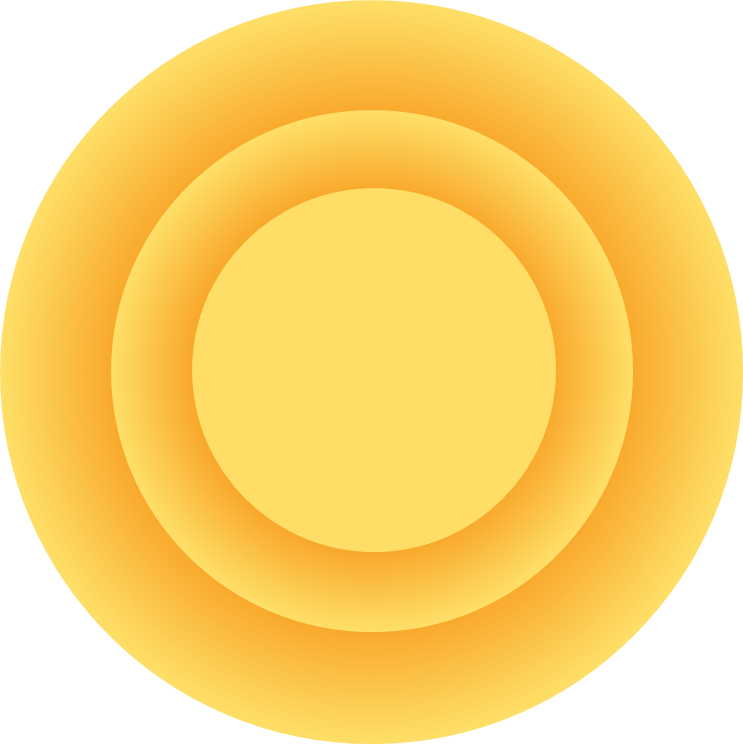 引言：一个高中体育课的奇迹
尽全力比跑得快更重要
              四肢很发达，头脑不简单
这则关于运动的故事，要从一所高中讲起。
年轻的体育老师邓肯正在布置着早晨的任务：1600米跑。他要求每个学生设法用最快的速度跑完1600米，平均心跳要保持在185次以上。
学生们都很努力，只有落在最后的女生米歇尔好像毫不在意，拖沓着脚步路过邓肯身旁，像漫步一样继续向前。可当米歇尔闲庭信步结束后，邓肯给了她一个A。
因为邓肯明白，她一点都没有闲庭信步，她的全程平均心跳是191次，即使对训练有素的运动员来说，这都是严峻的考验。
这是芝加哥内珀维尔高中的一堂“学习准备型体育课”。在这个课上，老师给学生打分的依据是努力程度，而不是技能。他们认为，尽全力跑比跑得快更重要。
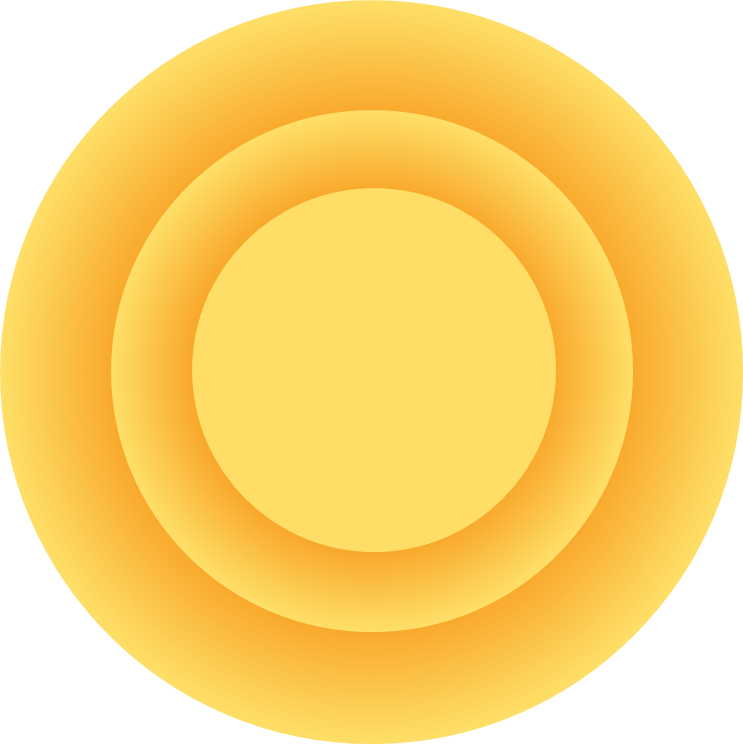 震惊美国的成绩
这群体育老师不但让内珀维尔学区的学生成为全美国最健康的孩子，还让他们成了最聪明的孩子。
仅仅是上半学期结束时，学生们的阅读理解能力就提高了17%，平均成绩也超过全州平均水准。不过，这些成绩和TIMSS比起来，简直是小巫见大巫。

TIMSS是聚集全世界优秀学生的一项考察数学和科学的考试。在这个全球统考中，一向由中国港台地区、日本、新加坡等地包揽前几名。美国学生的表现则让精英层忧心忡忡，感慨美国和亚洲国家的教育差距正在扩大。但是，在新型体育课推广后，内珀维尔的学生在这项测试中取得了科学世界第一、数学世界第六的成绩。
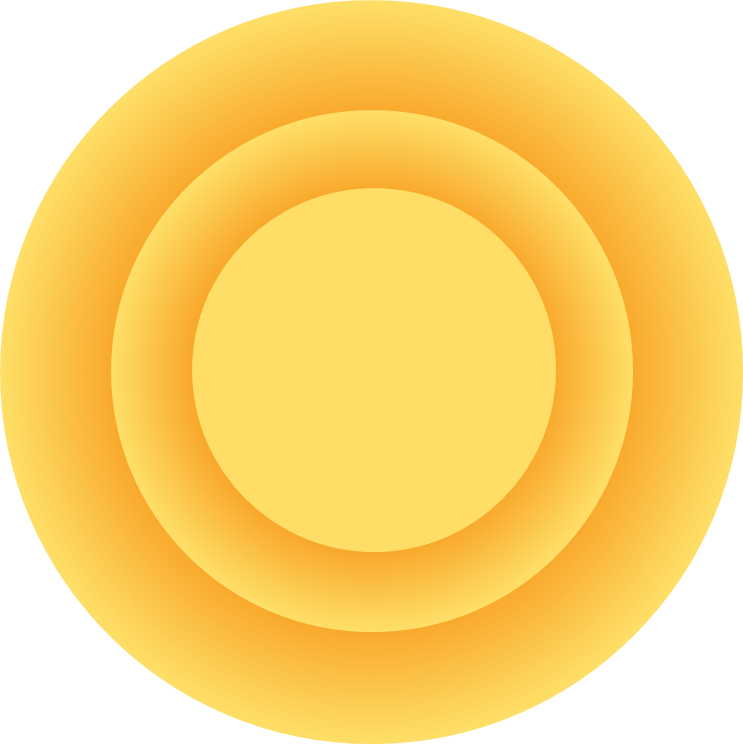 除了变得更聪明、成绩更好之外，学生们还在体育课上收获了每个家长都希望孩子具备的团队协作能力、解决问题的能力、抗风险的能力。在一面高7米、宽3米的攀岩墙上，蒙着双眼的攀爬者依靠同伴的指令到达一个又一个攀爬点，这面墙是学习领导力的绝佳所在。

当内珀维尔高中的经验推广到条件更差的学区后，人们又发现了这个课程的新益处：校园暴力等违规事件从每年的228起减少到95起。

通过小课程，却讲述了一个大原理

内珀维尔高中的案例背后，隐含着生物神经学的原理。研究表明，运动给身体提供了某种独一无二的刺激，而这种刺激为大脑创建了一种环境，这种环境使大脑能够做好准备、愿意并且有能力去学习。
对体育教学的启发
1、我觉得今后学校的体育课程能否在学习主学科之前安排一些体育活动。2、在进行体育教学的过程中（例如每学年国家体质达标测验）主要考量学生的努力程度（对于运动能力弱的同学要以鼓励为主），要根据学生的个体差异采用分层教学、对于运动能力弱的同学要降低练习难度和强度，而运动能力强的同学则要增加练习难度和强度。
给教师们的运动建议
总的原则：1、“少静多动”（我们的祖先每天奔跑8000-16000米，50万年来一直稳定存在的微妙的生物平衡关系），2、循序渐进（小成就不断激励我们向前进），3、加入运动小组（环境影响我们的生活）
       世界卫生组织建议，要保持健康、肌肉有力、形体良好，成年人每周应进行150分钟的常规锻炼（最大心率65%～75%的中等强度），或75分钟的剧烈运动。也就是说，只需要每天大概锻炼22分钟就可以了。如果你想要更进一步地完善自己，可以锻炼双倍时间。
         值得一提的是，世界卫生组织所规定的常规运动并非要求你一定要到健身房用各种器械锻炼或者到户外跑步，做家务、做做园艺如种花种树也包括在常规运动的范畴。有研究调查了全球17个国家超过13万人，发现走路上班，经常做家务的人早亡率会降低28%，当然，前提是家务要做够150分钟。所以，如果你真的觉得自己没有时间锻炼，拖拖地、洗洗碗吧，这也能够锻炼身体。
当然，如果周一到周五你实在没有时间锻炼，那么周末一次性将一周运动量完成也可以达到同样效果。英国拉夫堡大学的盖里教授和他的团队分析了6300人的数据，被试者来自不同年龄层次，结果发现一周内每天运动一点点和周末集中运动的健康效果相差不大，虽略有不足，但总比不运动要强得多。当然运动虽然对大脑有益，但也应该适量以及因人而异。
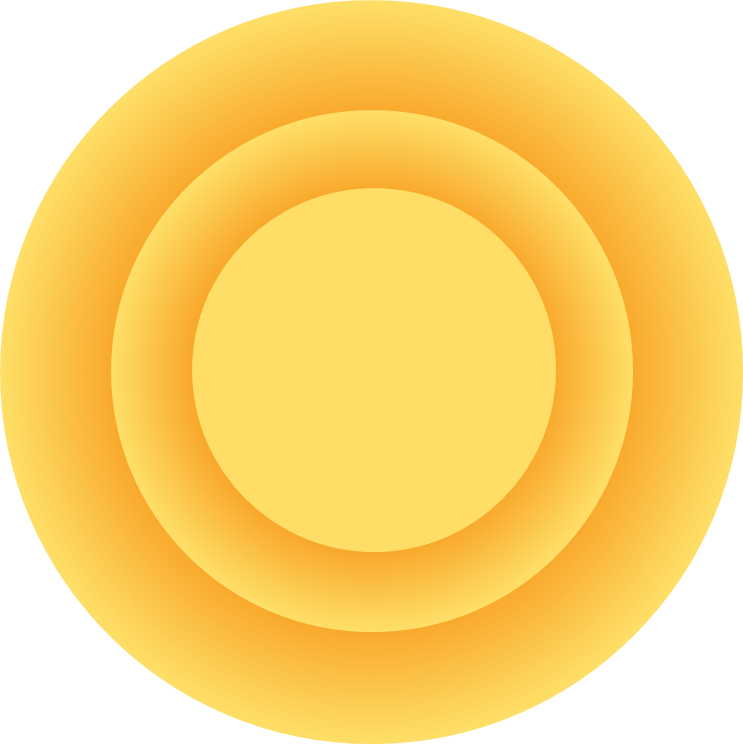 总结语
无论运动有多少益处，无论科研多么有力地证明运动可以改造大脑，如果没有你的行动，一切都不过是闲谈几则。

当你尝试着先迈开一小步，然后一大步，逐渐积累，这些才能塑造你生活的骨血。不用探求哪种运动最好，能融入你生活的，被你坚持的，就是最好的。

行动最艰难，却也最有用。